美容医療などの施術を受ける前に確認したいこと
施術の前に
再チェック  
   ✓
どんな施術を行うのか、きちんと説明を受けましたか？
Check１
Check ２
医師の説明を ｢十分に｣
理解できましたか？
その施術は、｢今すぐ｣
必要な施術ですか？
以下のようなことを理解できているか、
もう一度、よく考えてみてください。
以下のようなことがあれば、必要な施術なのか、もう一度よく考えてみてください。
・施術の効果、想定される副作用や合併症
・他の施術方法（選択肢）の有無
・施術の費用（保険適用の有無）、回数
・解約条件などの契約内容　etc.
・「今すぐ契約すれば安くなる」など、即日の施術や契約を強引に勧められた。
・希望していない施術をしつこく勧められた。
十分に納得したら、チェック！
今すぐ必要なら、チェック！
施術の内容や契約について
十分に説明を受け、納得を
した上で施術を受けましょう！
美容目的の施術は、
多くの場合、緊急性が低いと
考えられます。冷静に考えて！
チェックは２つ入りましたか？
心配なことがある場合や、希望外の施術を勧められた場合には、医師などから十分な説明を受けた上で、落ち着いてよく考えてから施術を受けるか決めましょう。
困ったら相談しましょう
～ 相談窓口のご紹介 ～
医療安全
医療に関する苦情・心配などのご相談はこちら
医療安全支援センター
※医療安全支援センター総合支援事業ホームページに、全国の医療安全支援センターの連絡先が掲載されています。
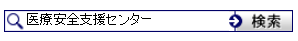 契約
契約内容や解約条件など、契約に関するご相談はこちら
消費者ホットライン「１８８（いやや！）」番
※お住まいの地域の市区町村や都道府県の消費生活センター等をご案内する全国共通の３桁の電話番号です。
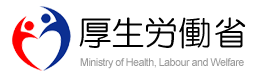 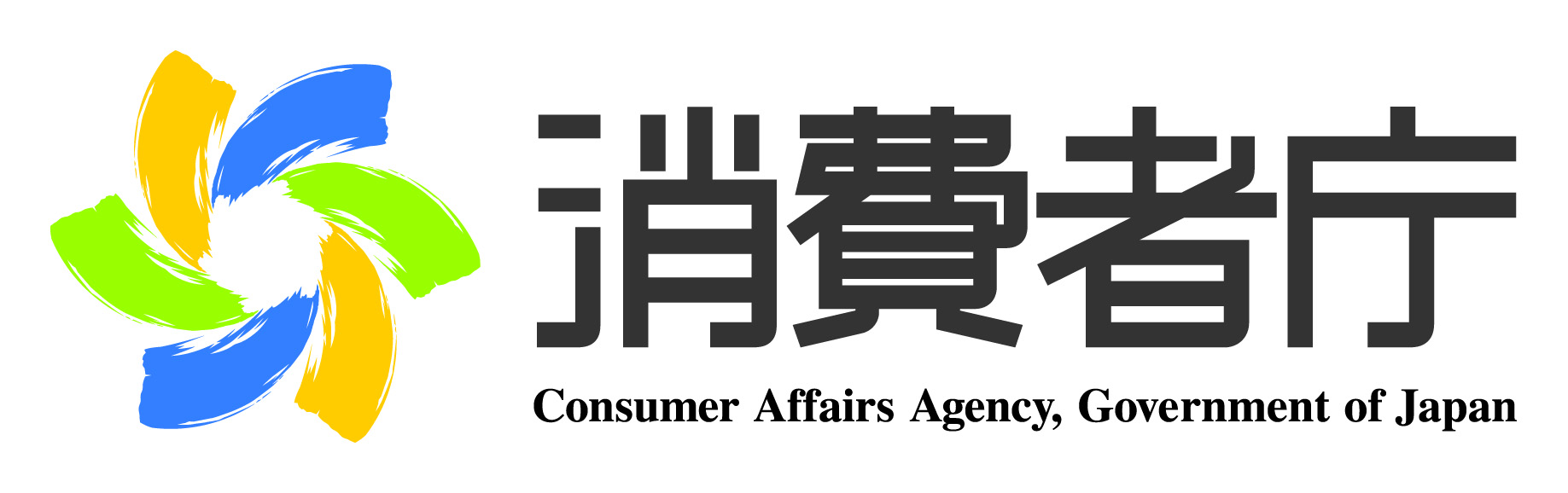